Telekomunikasi
PULSE CODE MODULATION
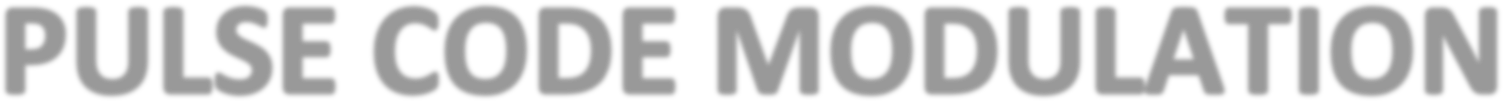 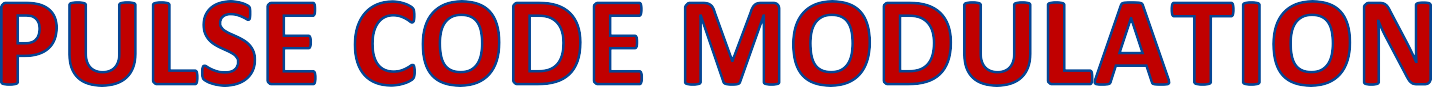 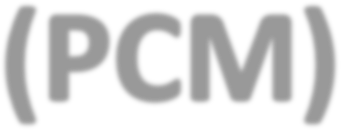 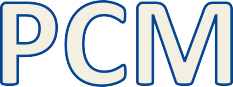 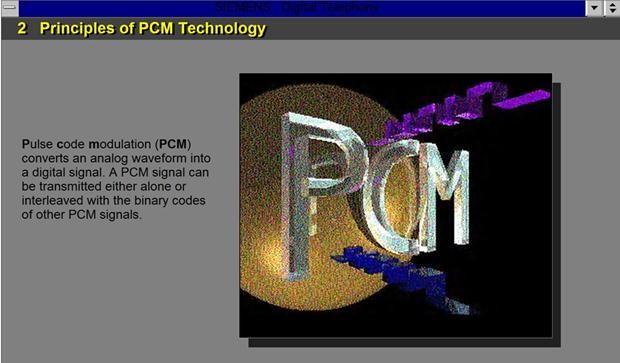 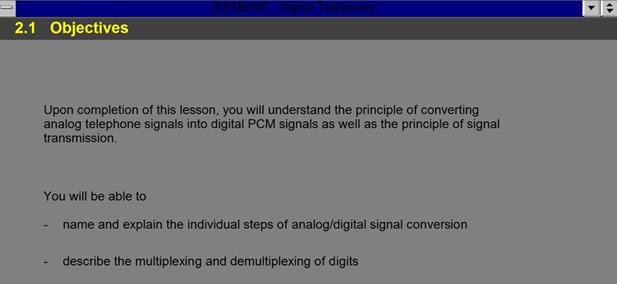 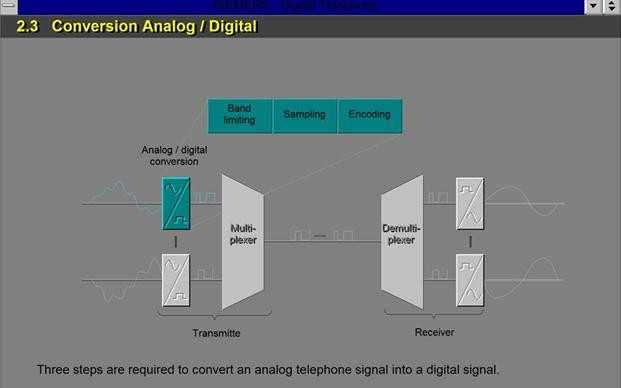 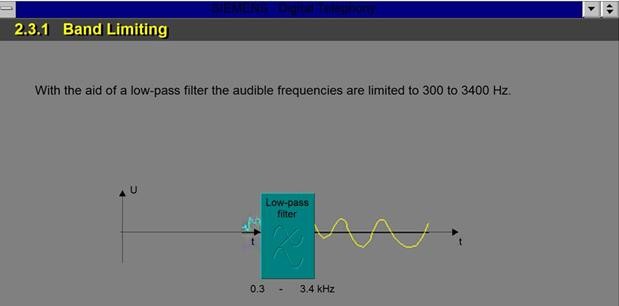 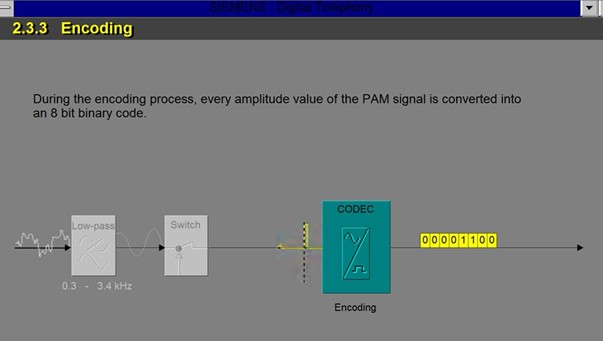 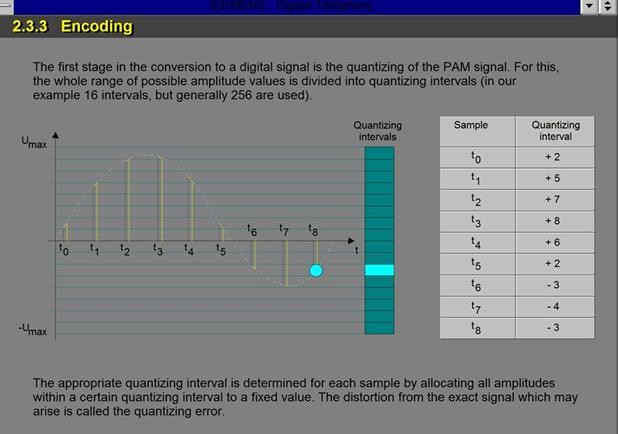 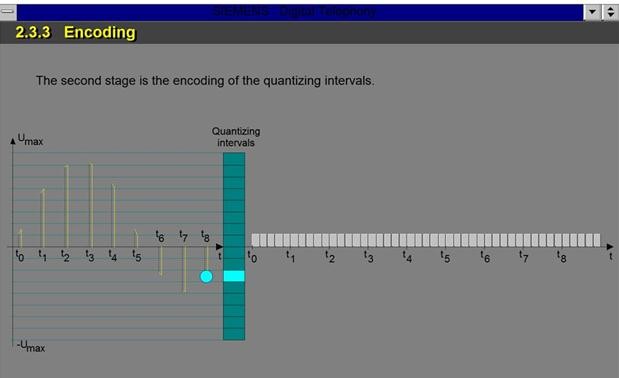 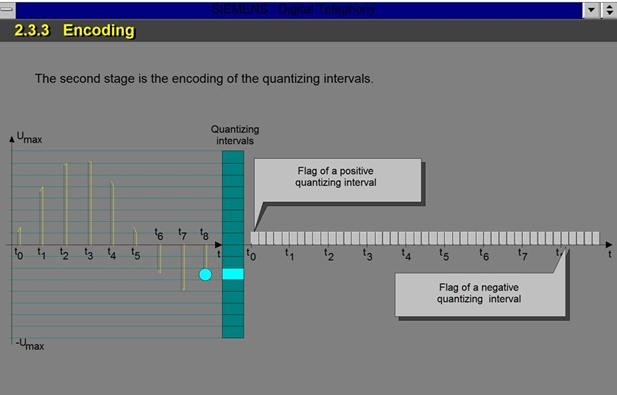 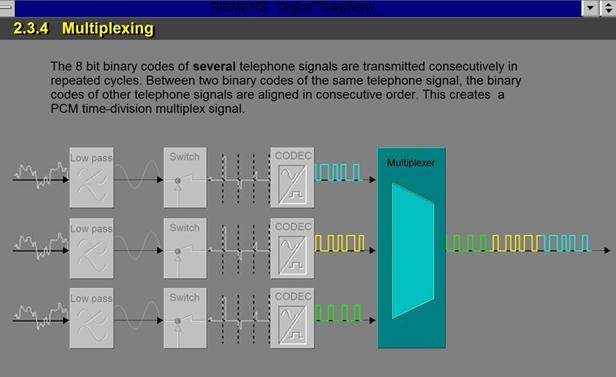 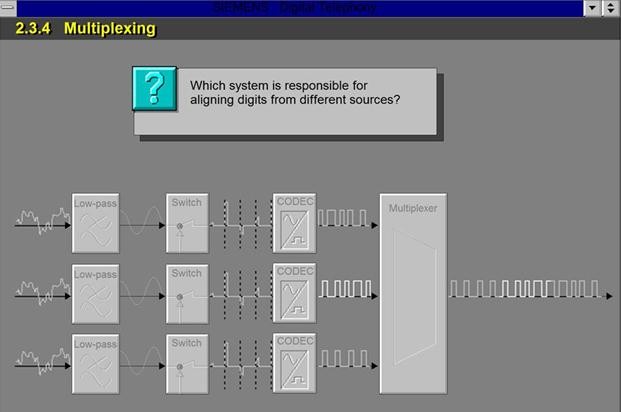 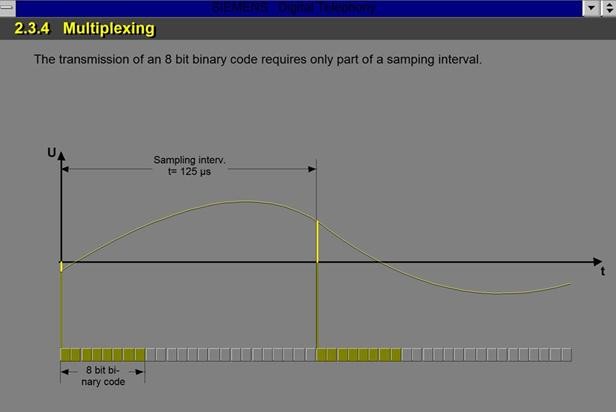 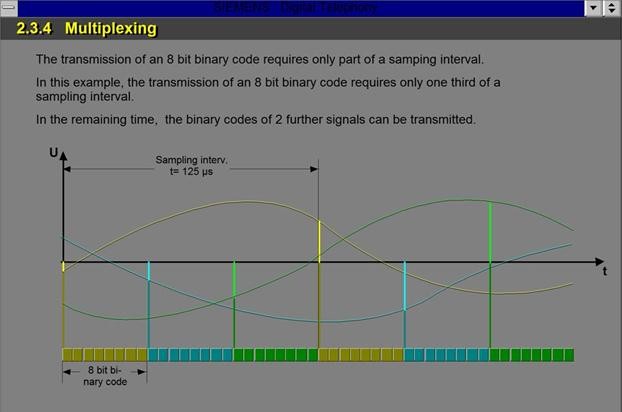 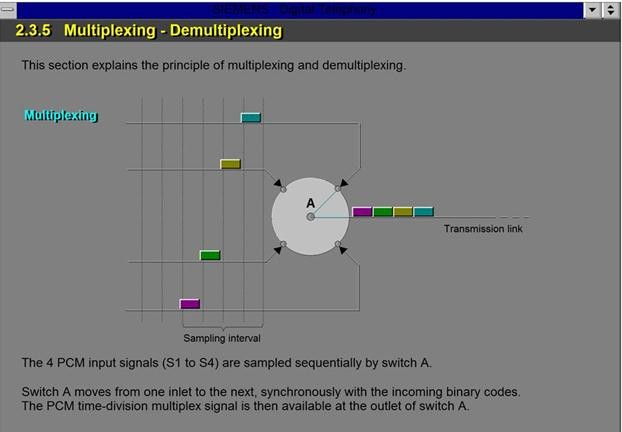 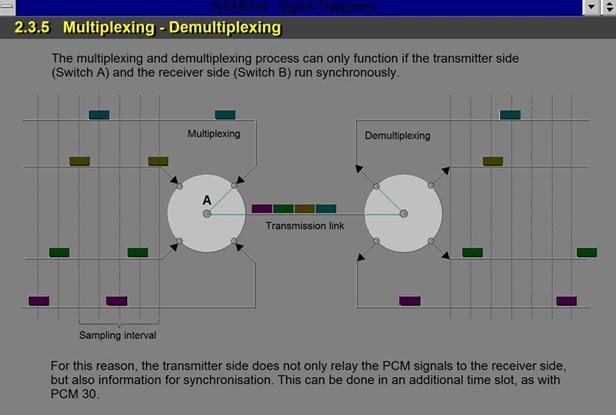 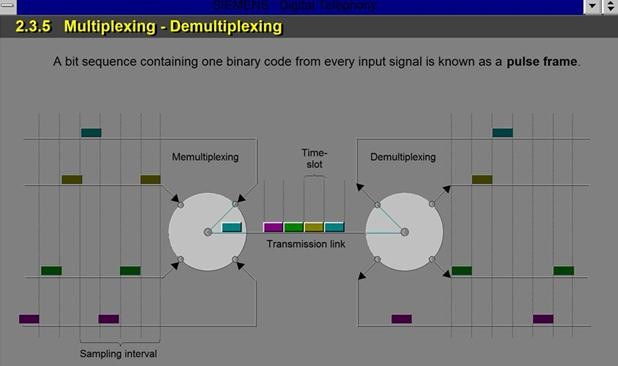 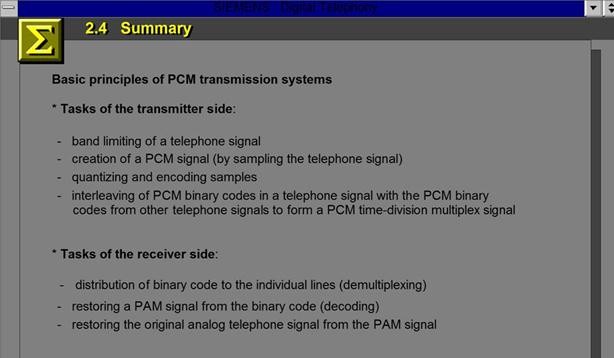 Terimakasih